Единый Всекубанский классный час
«В единстве наша сила!»
Подготовила:
учитель английского языка 
МБОУ ООШ №19
станицы Александроневской
Костюченко Алевтина Александровна
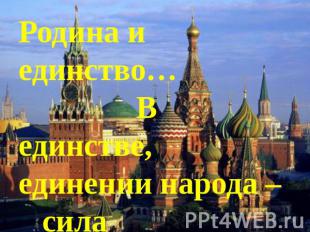 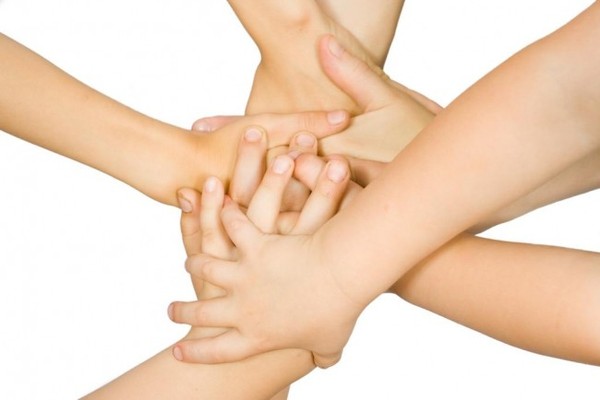 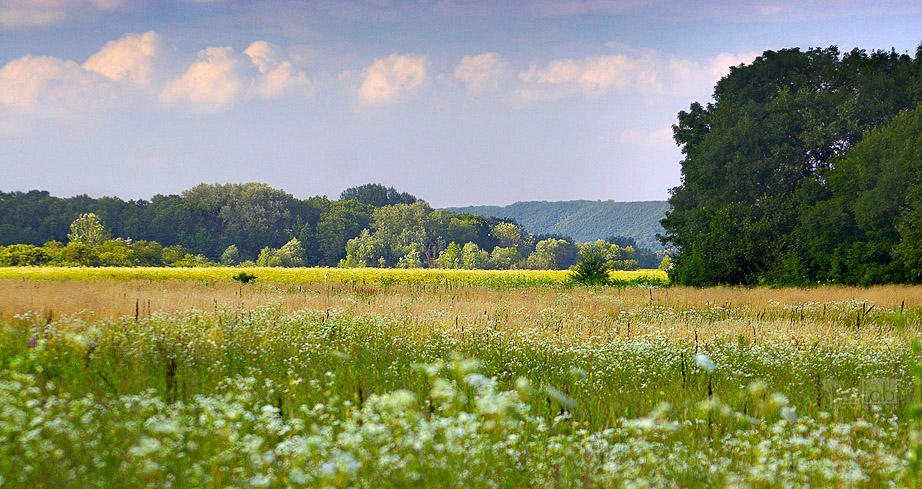 Я снова пою о России,
О моей ненаглядной красе,
О берёзках, чьи ноги босые
Утонули в холодной росе.
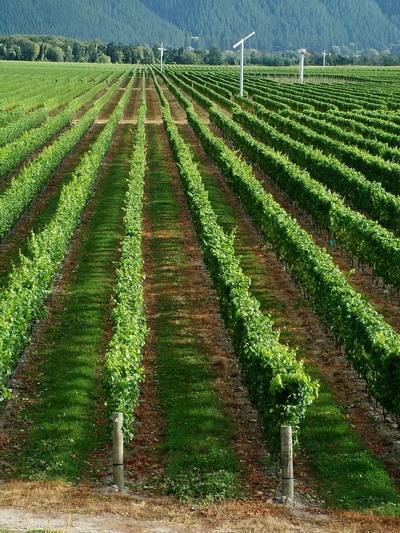 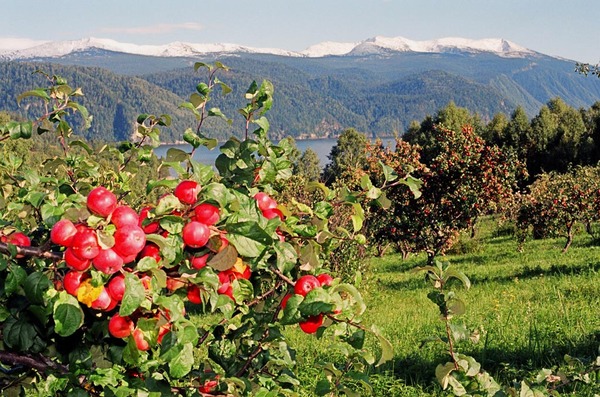 Идёт рассвет, ступая по курганам
Навстречу солнцу встали тополя…
Как ты мила и как ты дорога нам,
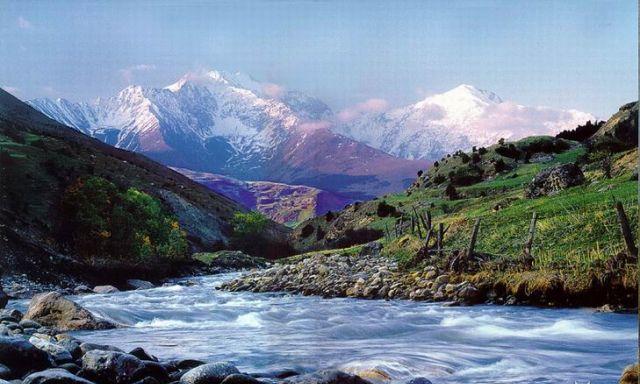 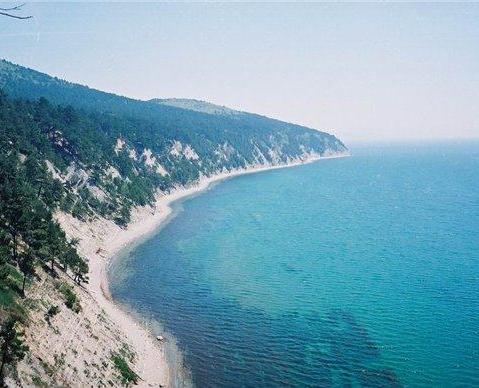 Кубань, Кубань – Родимая земля!
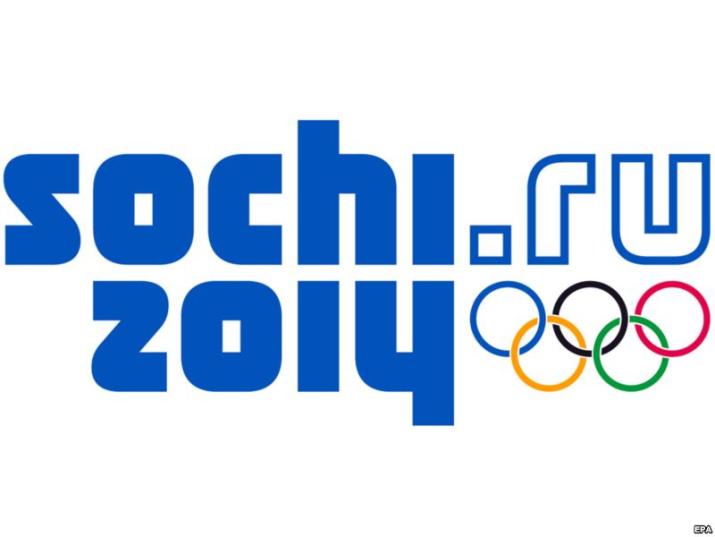 СКОЛЬКО БЫЛО БИЛЕТОВ, БОЛЕЛЬЩИКОВ, СПОРТСМЕНОВ, СТРАН, ТРАНСЛИРУЮЩИХ ТЕЛЕКАНАЛОВ?
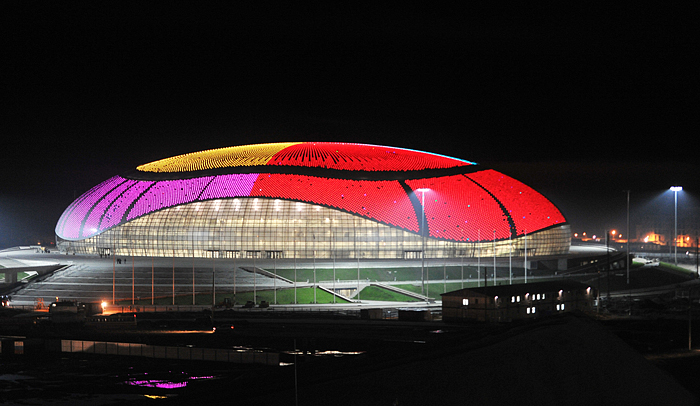 ИГРЫ В СОЧИ В ИНТЕРНЕТЕ?
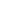 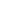 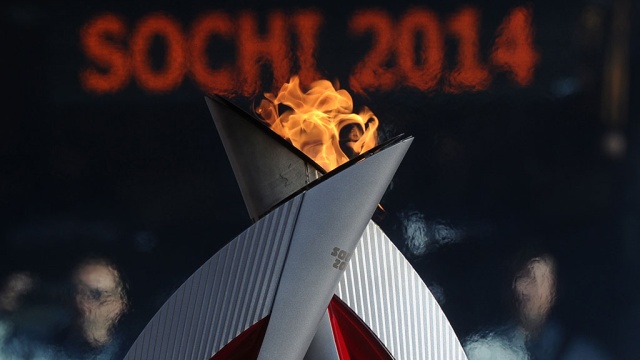 СКОЛЬКО СТРАН УВЕЗЛИ НАГРАДЫ ВЫСШЕЙ ПРОБЫ?
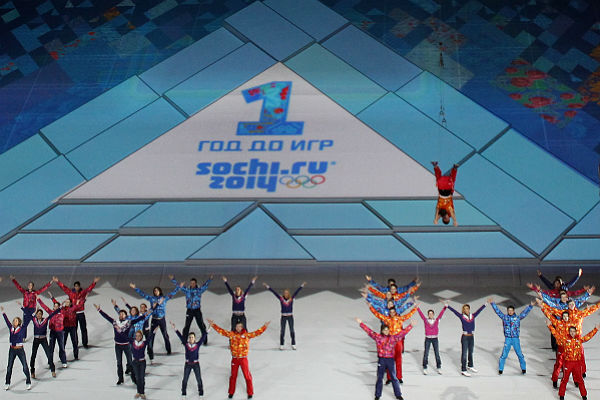 СКОЛЬКО АРТИСТОВ И ИЗ СКОЛЬКИ РЕГИОНОВ РОССИИ ПРИНЯЛИ УЧАСТИЕ В КУЛЬТУРНОЙ ПРОГРАММЕ ИГР?
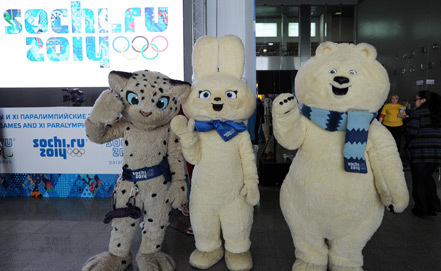 КАКОЕ МАТЕРИАЛЬНОЕ И НЕМАТЕРИАЛЬНОЕ НАСЛЕДИЕ ОСТАВИЛИ ОЛИМПИЙСКИЕ ИГРЫ?
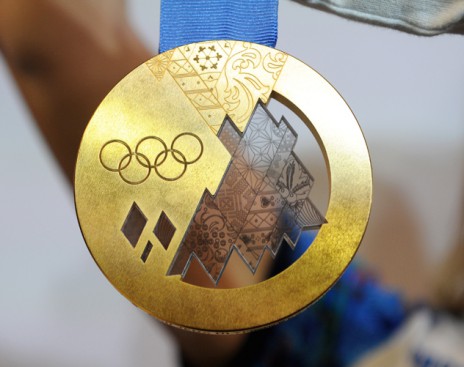 СКОЛЬКО МЕДАЛЕЙ ЗАВОЕВАЛА НАША СТРАНА В ОЛИМПИЙСКИХ ИГРАХ?
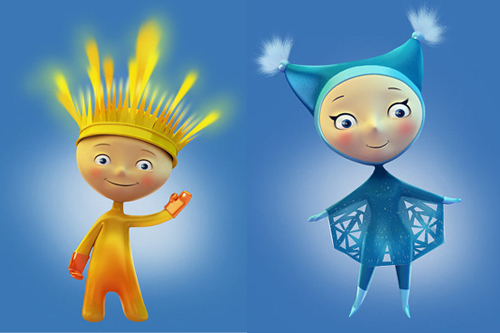 СКОЛЬКО МЕДАЛЕЙ ЗАВОЕВАЛА НАША СТРАНА В ПАРАЛИМПИЙСКИХ ИГРАХ?
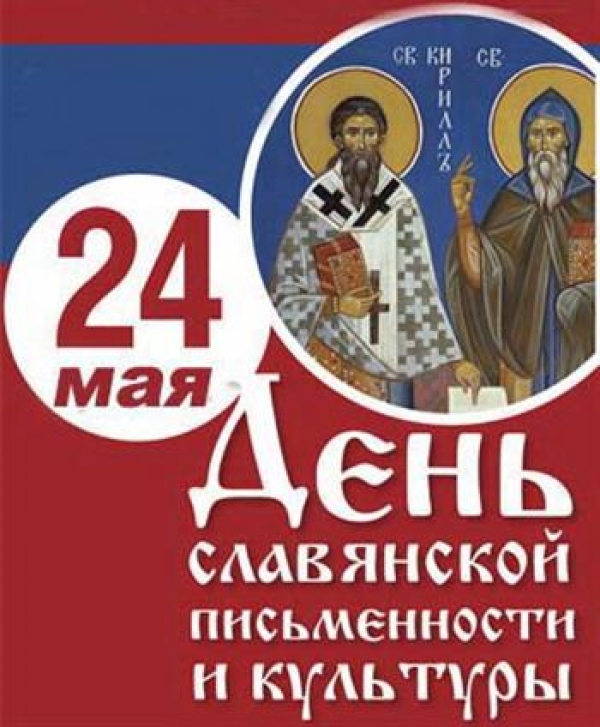 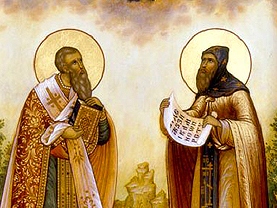 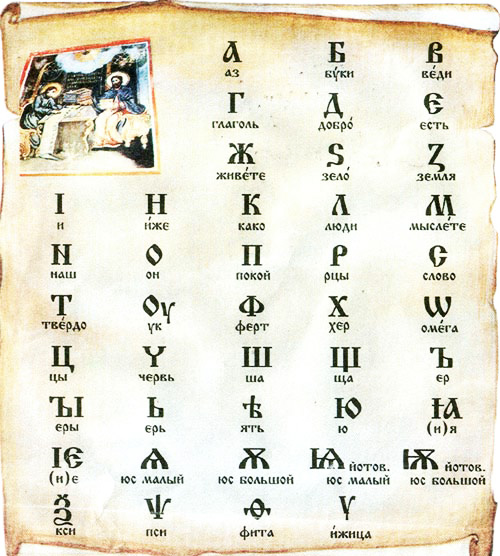 КИРИЛЛИЦА
ИКОНА
БУКВА
ФРЕСКА
ПЕРО
ПАПИРУС
СОЛУНЬ
БЕРЕСТА
АЛФАВИТ
ФИЛОСОФ
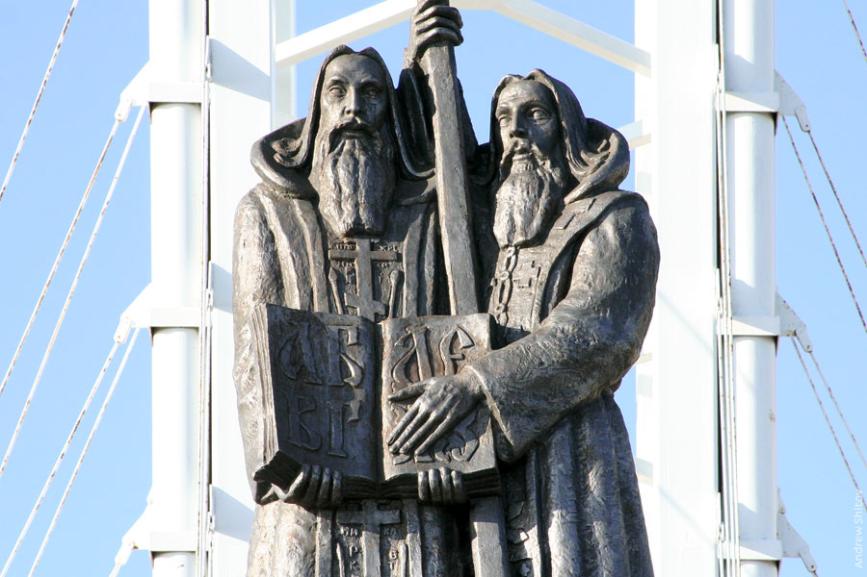 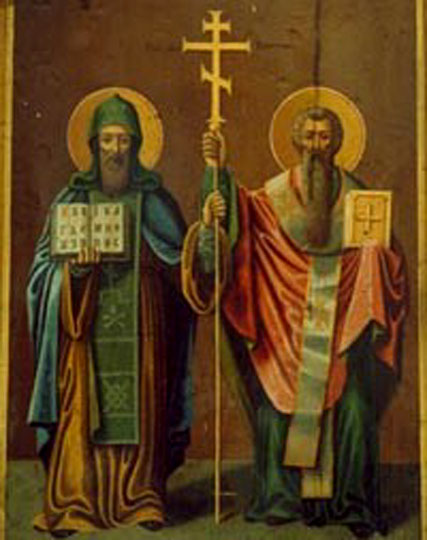 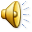 КРЫМ
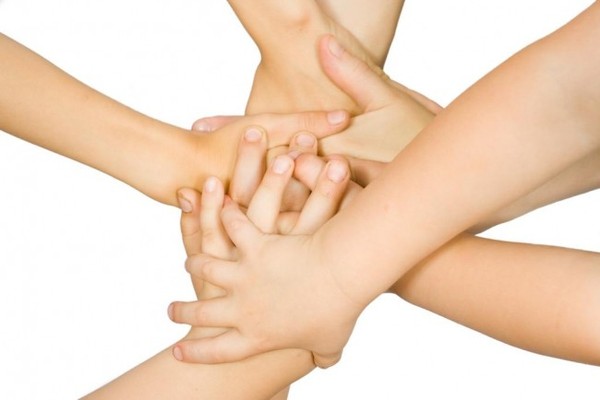 РОССИЯ
Ласточкино гнездо
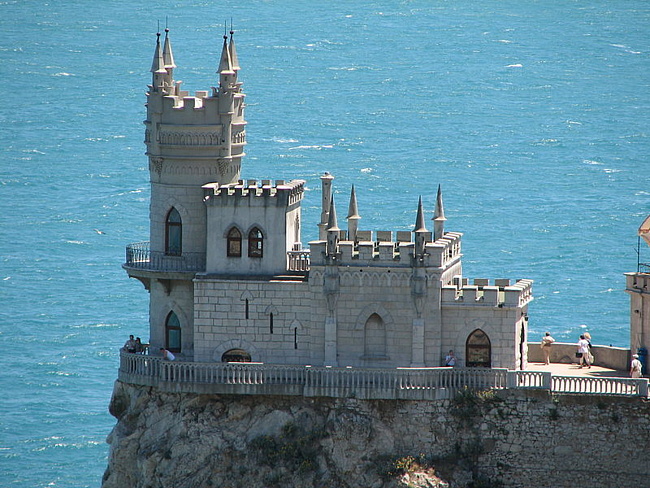 Крепость Алустон
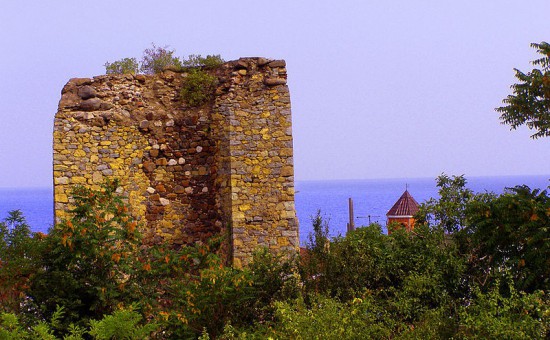 Собор Александра Невского
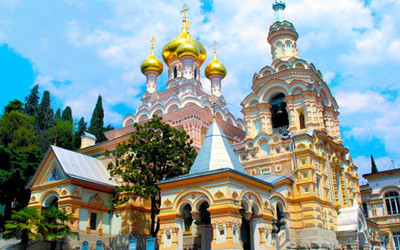 Балаклава
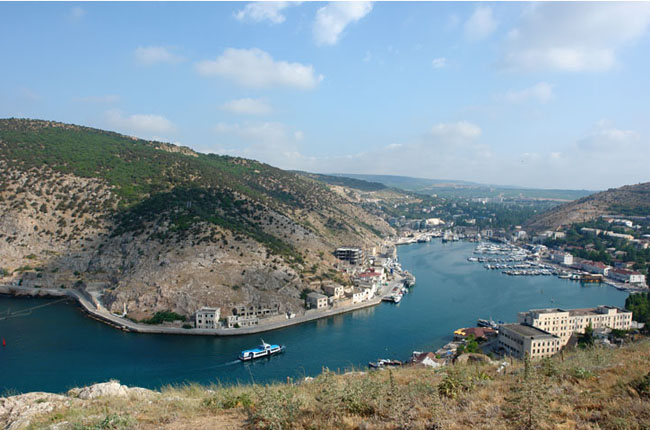 Военно-исторический музей Черноморского флота
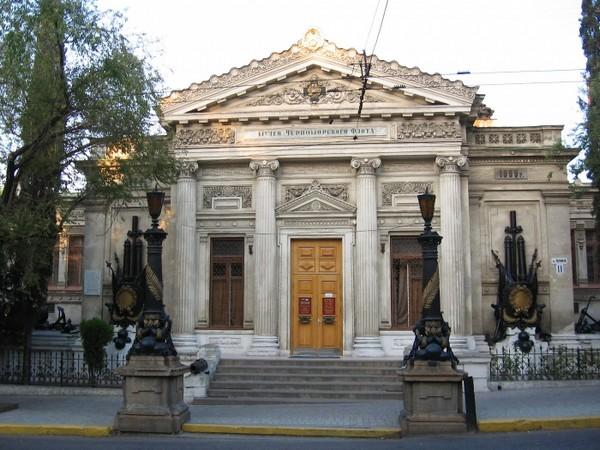 Пожар войны – он что разрушил?
Не только сёла, города…
Пожар войны обуглил души
Забыть ли это? …
НИКОГДА!
Исстари люди вставали заслоном,Ежели враг Русь пытался сгубить;Было всегда нерушимым законом:Нашей Отчизне свободною быть!Пусть процветает единство России,Пусть все народы, как братья, живут;Только в единстве – великая сила,Сила, что люди Отчизне дают!
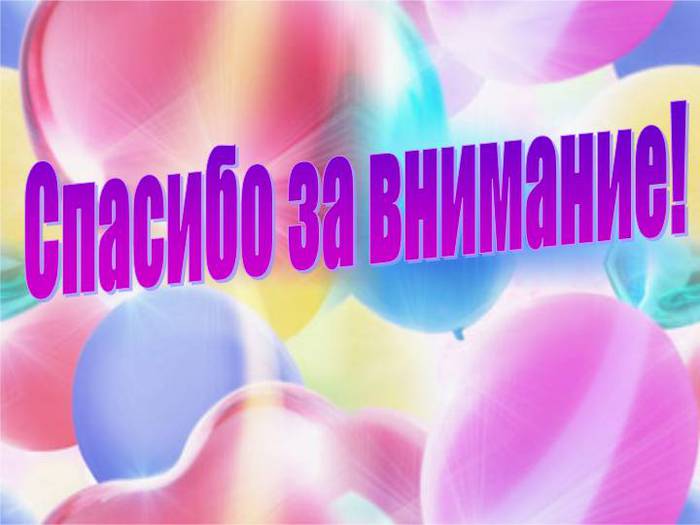